Musterablauf eines Konjunkturzyklus
Produktionspotenzial
Oberer Wendepunkt
Produktions-
potential bei Normal-auslastung
Überauslastung der Kapazitäten
Konjunktur: Auslastungsgrad des Produktionspotentials
Unterauslastung der Kapazitäten
Unterer Wendepunkt
Beginnender 
Abschwung
Rezession,
Depression
Erholung
Konjunktur-
aufschwung
Boom
Hochkonjunktur
Neuer Konjunktur-abschwung
Zeit
Peter Eisenhut, Aktuelle Volkswirtschaftslehre
Konjunkturentwicklung in der Schweiz(reales BIP, %-tuale Veränderung gegenüber Vorjahresquartal)
2. Erdölkrise
Dot com Blase
Immobilienblase
Finanzkrise
1. Erdölkrise
Gleichlaufender Indikator: BIP und Bruttoanlageinvestitionen  (real, Veränderung gegenüber Vorjahr)
Peter Eisenhut, Aktuelle Volkswirtschaftslehre
Nachhinkender Indikator: BIP und Löhne (real, Veränderung gegenüber Vorjahr)
Peter Eisenhut, Aktuelle Volkswirtschaftslehre
Vorauseilender Indikator: BIP und Konjunkturbarometer KOF(BIP Veränderung gegenüber Vorjahresquartal; Barometer KOF Index 100 = langjähriger Durchschnitt)
Peter Eisenhut, Aktuelle Volkswirtschaftslehre
Gesamtangebot- und Gesamtnachfragekurve
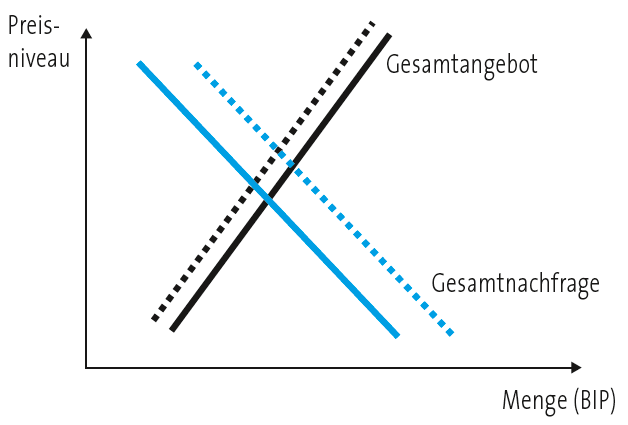 Peter Eisenhut, Aktuelle Volkswirtschaftslehre
Konjunkturimpulse
Von der Nachfrageseite
Von der Angebotsseite
Von monetären Seite
Von der technischen Entwicklung
Wirtschaftssubjekte
Massenpsychologische Impulse
Ökologische Einflüsse
Weltpolitische Situation
Änderung der staatlichen Rahmenbedingungen
Peter Eisenhut, Aktuelle Volkswirtschaftslehre
100
+100
+100
+80
+80
+80
+80
+64
+64
+64
+64
+51.2
+51.2
+51.2
+51.2
+41
+41
100
+400
+500
+500
+400
Mulitplikator
Periode
Ursprüngliche Nachfrage-änderung
Ausgelöste Nachfrage-änderung
Veränderung Produktion
Veränderung Einkommen
Veränderung Konsum
1
2
3
4
5
...
...
Multiplikator = 1 / (1-Grenzneigung zum Konsum) =  1 / (1-0.8) = 5
Peter Eisenhut, Aktuelle Volkswirtschaftslehre
+/- 0%
- 45%
+ 10%
120‘000 Bruttoinvestitionen
+ 100%
Akzelerator
Nachfrage-
veränderung
Wert Maschinenpark
Investitionen
600‘000
60‘000 Ersatzinvestitionen
Periode 1
660‘000 (+10%)
60‘000 Ersatzinvestitionen
60‘000 Nettoinvestitionen
Periode 2
660‘000
66‘000 Ersatzinvestitionen
Periode 3
Peter Eisenhut, Aktuelle Volkswirtschaftslehre